Présentations
Équipe <Client> – 
Rôles et responsabilités des différents intervenants
Une approche axée sur un groupe de pilotage
[INSÉRER NOM]
[INSÉRER NOM]
[INSÉRER NOM]
[INSÉRER NOM]
[INSÉRER NOM]
[INSÉRER NOM]
[INSÉRER NOM]
[INSÉRER NOM]
Chef de projet/gestion
Maîtrise des outils numériques et services de bibliothèque
Amélioration de l’enseignement
Responsable du budget/Approvisionnement
Étudiants
Développement du personnel
Services informatiques
Sponsor exécutif
Gestion des licences
Surveiller les statistiques d’utilisation et  l’engagement des utilisateurs finaux 
Veiller à l’adéquation du contenu LinkedIn Learning avec les objectifs et les priorités de l’établissement
Obtenir des ressources marketing et de communication
Catégories concernées : employabilité, carrières, expérience des étudiants
Tâche : proposer des campagnes qui ciblent directement les étudiants.  Utiliser LinkedIn Learning pour l’apprentissage en autonomie et la préparation à la vie professionnelle
Catégories concernées : ressources humaines, apprentissage et développement
Tâche : mettre l’accent sur le développement des employés et la formation. Concorder avec les programmes de développement professionnel, etc.
Catégories concernées : chefs de départements, centres de formation
Tâche : élaborer des stratégies et des actions visant à faire de LinkedIn Learning  un outil ou une ressource de formation
Configurer et activer les intégrations avec un SSO et/ou un LMS ou d’autres systèmes
Résoudre les difficultés techniques
Intégrer LinkedIn Learning à des logiciels pour y accéder plus facilement
Faire connaître le projet et responsabiliser les intervenants
S’aligner sur les principaux objectifs
Développer une culture de l’apprentissage
Tâche : Intégrer LinkedIn Learning à des projets visant à améliorer la maîtrise des outils numériques au niveau des établissements
Intégrer LinkedIn Learning au système de bibliothèque universitaire  (par exemple, les enregistrements MARC)
Approuver les futurs renouvellements et les produits supplémentaires
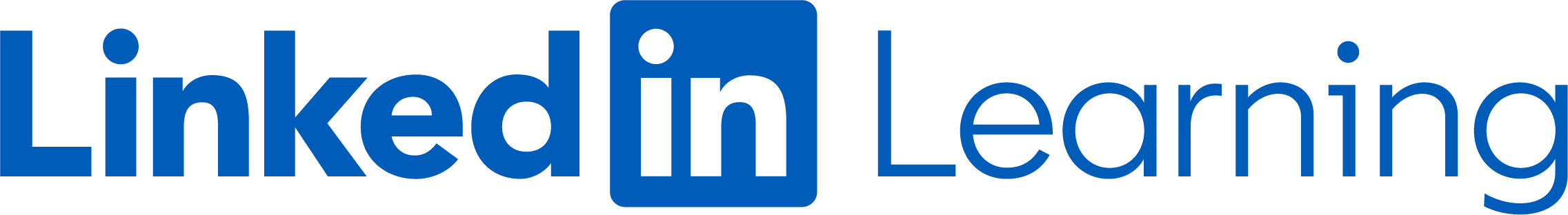 [Speaker Notes: Exec sponsor and budget holder are not a day to day contact. Exec sponsor is engaged in start of the project and during value reviews/renewal process. 

Steering group (in the blue square) is aligned on the overarching goals/ objectives of the school and leveraging LinkedIn Learning to achieve specific group objectives. For example, employability rates (students) or enriching teaching techniques (Faculty and academic delivery)

For partial campus buys, a customer might not have all the contacts.]